МУНИЦИПАЛЬНОЕ БЮДЖЕТНОЕ ОБЩЕОБРАЗОВАТЕЛЬНОЕ УЧРЕЖДЕНИЕ «СРЕДНЯЯ ОБЩЕОБРАЗОВАТЕЛЬНАЯ ШКОЛА № 22» ГОРОДА КАЛУГИ

Секция: «Медицина»

Тема: «Физические упражнения, как средство предупреждения нарушений осанки у младших школьников».

Автор работы : Слепова Алина
Класс: 10 «А»
МБОУ «Средняя общеобразовательная 
школа №22» г. Калуги
Калуга,2022
Цель исследования: создание специального комплекса упражнений, который поможет улучшить осанку у школьников.
Задачи исследования: 
1. Выяснить что такое осанка.
2.Выявить факторы, которые приводят к нарушении осанки.
3. Разработать комплекс упражнений для правильной
 осанки.
4. Проверить эффективность специального 
комплекса упражнений для правильной осанки.
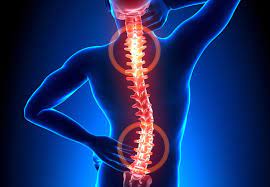 Объект исследования:осанка младших школьниковПредмет исследования: формирование правильной осанки у школьниковМетоды исследования: анализ литературных источников, наблюдение, беседы, анкетирование, опрос, сравнение.Этапы исследования:Первый этап (начало сентября 2022г.)Второй этап (сентябрь 2022г)Третий этап (сентябрь-ноябрь 2022г.)
Гипотеза исследования: в связи с тем, что школьники ведут сидячий образ жизни и у многих из них формируется неправильная осанка, мы считаем, что необходимо использовать специальный комплекс упражнений, тогда у многих детей решатся проблемы, связанные с нарушением осанки.
Практическая значимость:заключается в привлечении внимания к данной проблеме не только младших школьников, но и школьников среднего и старшего звена, и их родителей. Это поможет многим детям избавиться  от болей в спине и шее, а также избежать нарушений осанки.
Начало исследования
Эксперимент проводился вместе с медицинским работником нашей школы. В тестирование мы включили визуальный осмотр ребенка, здесь обращали внимание на:
- расположение лопаток
- асимметрия ягодичных ямок;
- вид грудной клетки
- симметричность ребер.
 И положение корпуса  ребенка около  стены
Исследование проводилось в МБОУ «СОШ№22» г. Калуга, на учениках 2 «А» класса. С 5 сентября 2022 года по 30 ноября 2022года.

Таблица 1
Результаты визуального осмотра учащихся в начале исследования
Конец исследования
В конце нашего исследования,30 ноября, мы повторно провели визуальный осмотр учащихся 2 «А» класса, совместно с медсестрой.
Таблица 2
Результаты визуального осмотра учащихся в конце исследования
Сравнительны анализ
Выводы:
Итак, в данном исследовании мы выяснили, что осанка-это непринуждённое положение тела, которое определяется физиологическими изгибами позвоночника и мышечно-связочным аппаратом.
Обнаружили причины нарушения осанки у детей. Мы заметили,что нарушение осанки у детей проявляются в период активного роста и начала школы 6-8 лет, а также в 11-12 лет, когда кости и мышцы ребенка резко увеличиваются в длину. 
Причины нарушения осанки могут воздействовать на организм ребенка по отдельности или комплексно. В последнем случае вероятность серьезных заболевания и отклонений в развитии существенно возрастает.
Мы считаем, что цели и задачи нашей работы выполнены, а специальный комплекс упражнений направленный на формирование правильной осанки у младших школьников будет  использоваться не только у детей начальных классах , но и старшей школе.